2021
BAL 
KARNAWAŁOWY
Rok szkolny 2020/2021 przeniósł się ze szkolnych ławek do świata wirtualnego. Dlatego bal karnawałowy tym razem też był nietypowy. Warunkiem wzięcia udziału w zabawie było wysłanie do organizatorów swojego zdjęcia w przebraniu. Zgłosiło się 28 osób co bardzo nas ucieszyło!
BAL ON-LINE
2021
2
Aby tradycji stało się za dość wybrani zostali król i królowa balu. Wybór nie był łatwy!
Wszystkim gratulujemy pomysłowości i kreatywności! Każdy kostium był wyjątkowy, dlatego zdecydowaliśmy nagrodzić wszystkich uczestników pamiątkowym dyplomem i drobnym upominkiem!
KRÓL I KRÓLOWA
BALU 2021
3
ZWYCIĘZCY
KRÓLOWA BALU
KRÓL BALU
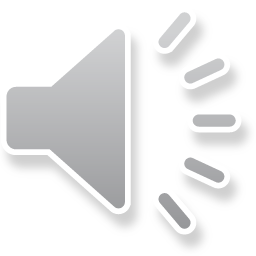 4
WYRÓŻNIENIA
2021
BAL
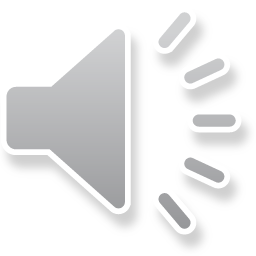 5
BAL 2021
6
BAL KARNAWAŁOWY
7
BAL KARNAWAŁOWY
8
BAL KARNAWAŁOWY
9
BAL 2021
10
KARNAWAŁ 2021
11
KARNAWAŁ 2021
12
BAL KARNAWAŁOWY
13
GRATULUJEMY
SAMORZĄD UCZNIOWSKI
14